Инвестиционный потенциал 
Муниципального района «Забайкальский район»
Муниципальный район «Забайкльский район»
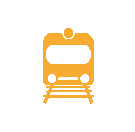 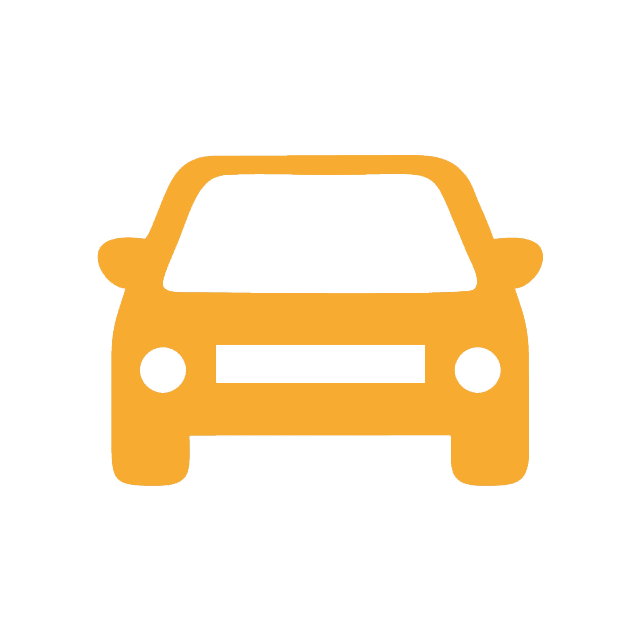 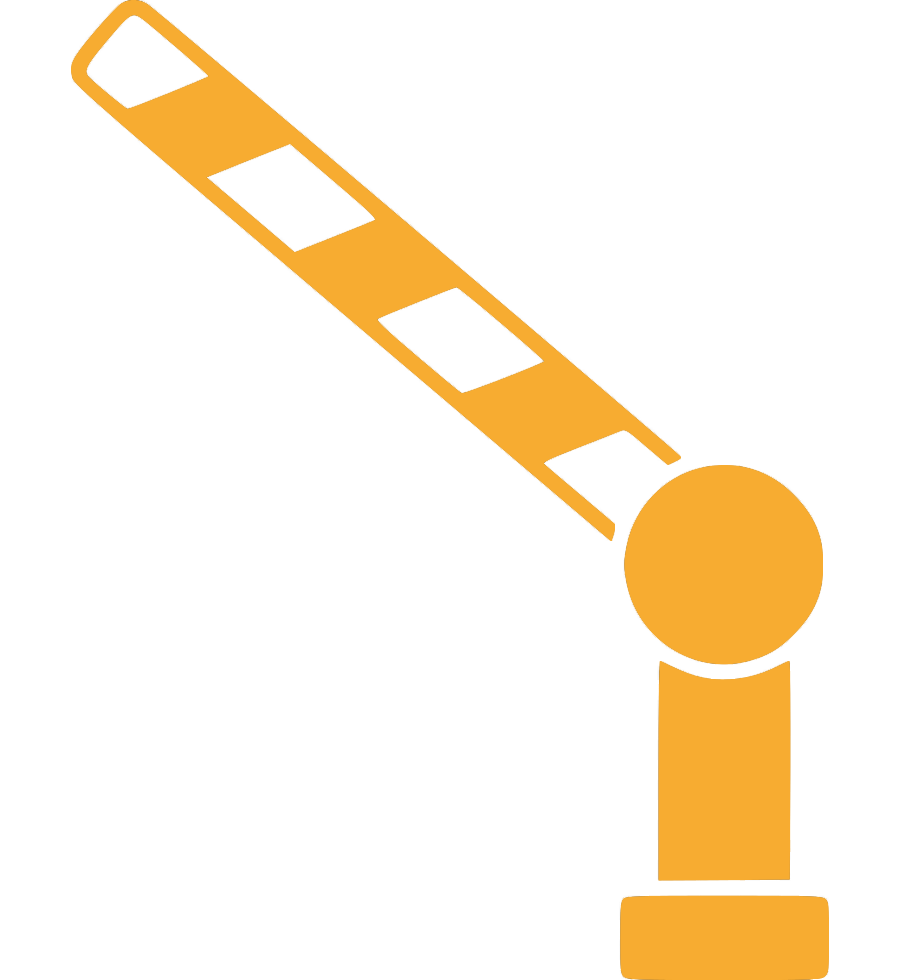 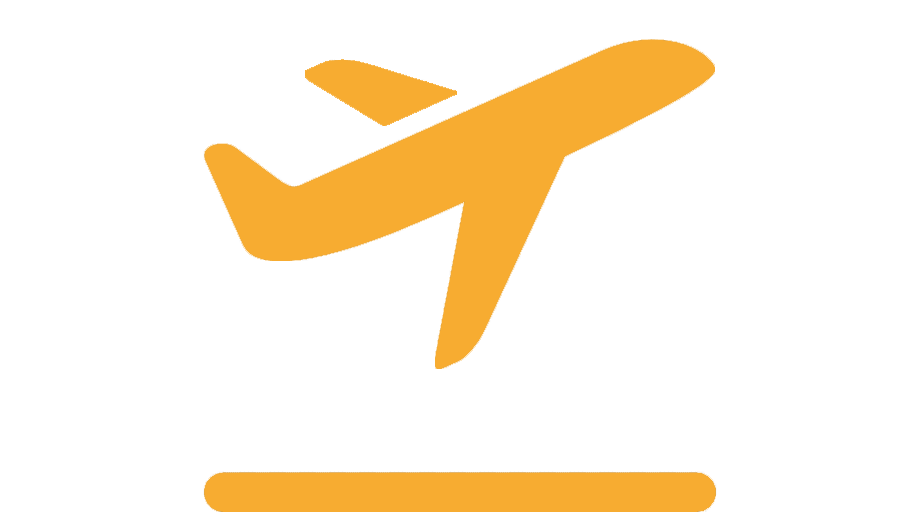 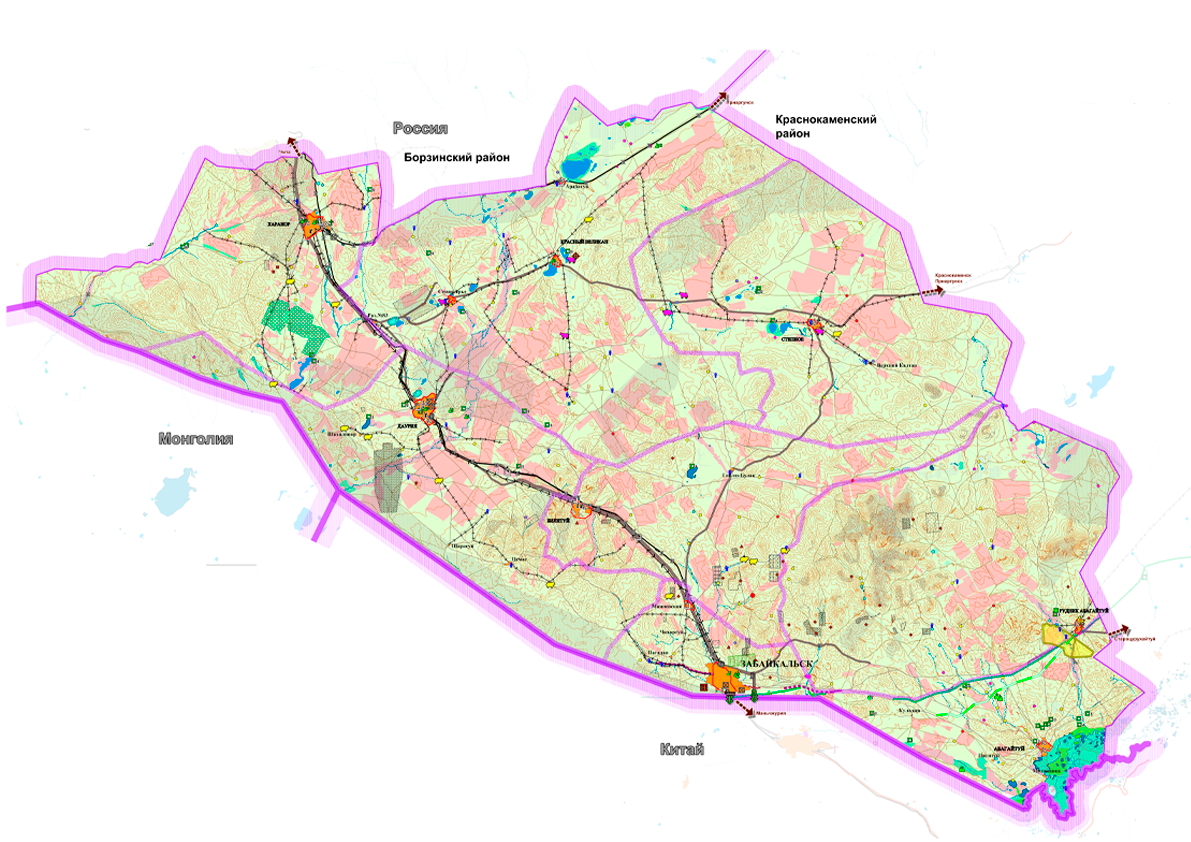 Граничит с Борзинскм и Краснокаменским районами и   КНР/Монголия
Авиасообщение (отсутствует)
ЖД сообщение
железная дорога «Чита – Забайкальск» Забайкальской железной дороги – филиала ОАО «РЖД»
Автомобильное сообщение
федеральная автодорога А-350 Чита – Забайкальск – граница с Китайской Народной Республикой
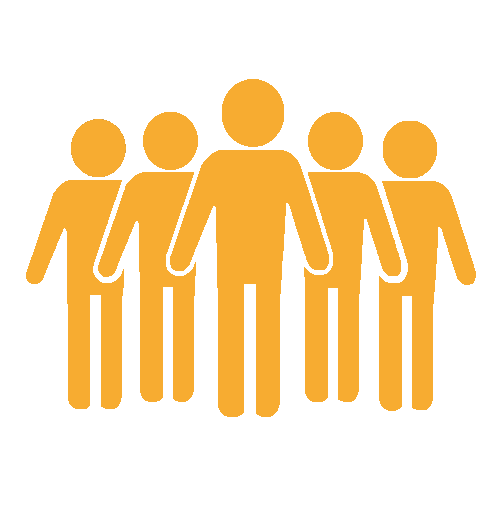 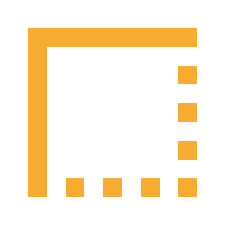 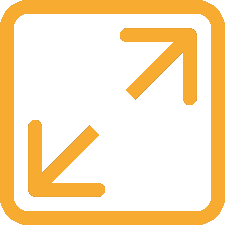 Общая протяжённость границ
Площадь  территории
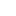 Население
5 253,6 км²
19,646 тыс. человек
170,3
км.
1967 
  Дата образования
482 км
расстояние до г. Чита
пгт.Забайкальск
Административный  центр
Муниципальный район «Забайкальский район» Системообразующие предприятия
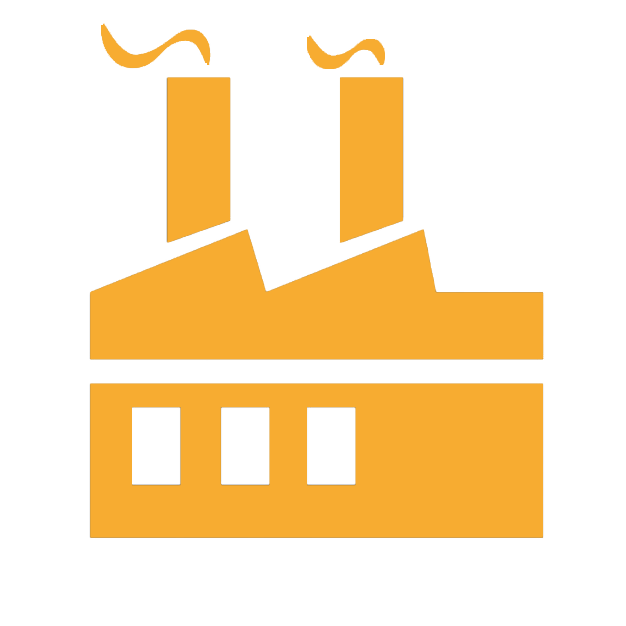 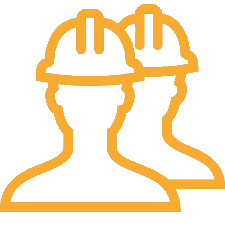 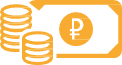 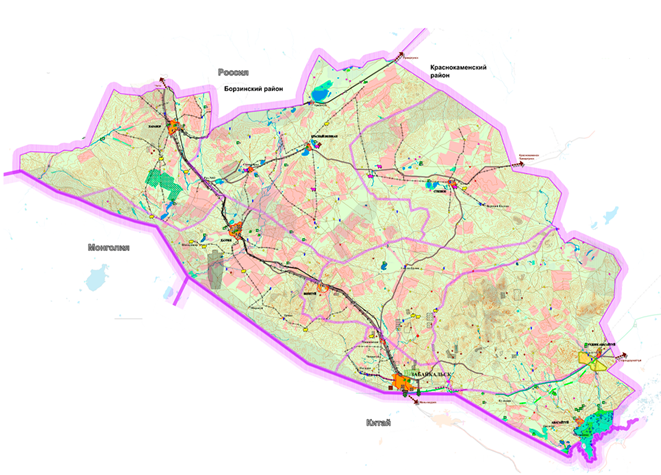 Крупные предприятия района:
МСП: 634 
Численность рабочих: 598
Объём инвестиций 
в уставной капитал: 130,58
ОАО РЖД
Читинская таможня
ПУ ФСБ по Забайкальскому краю
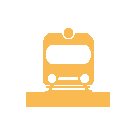 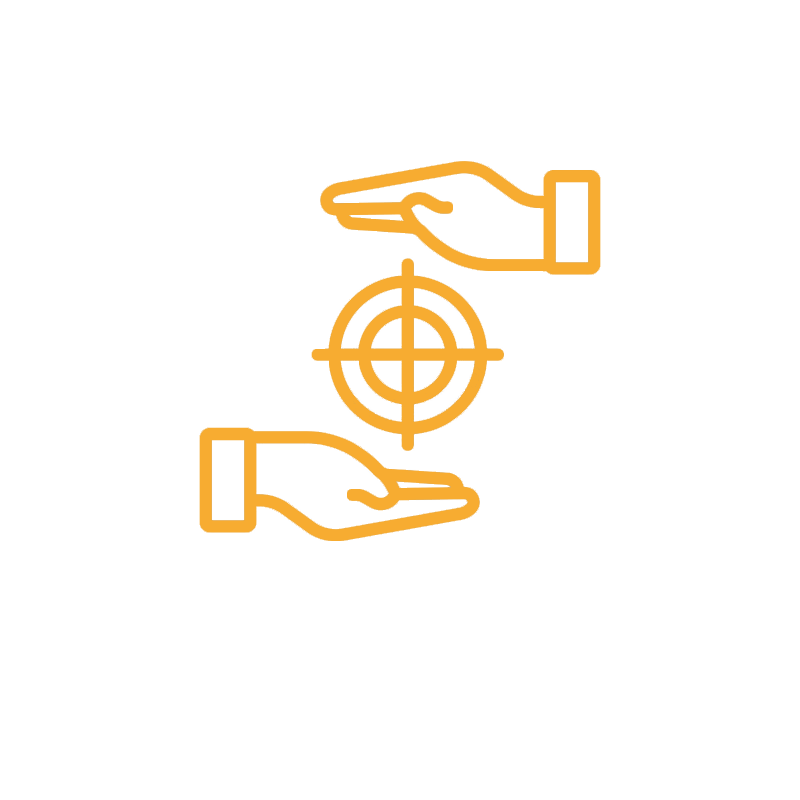 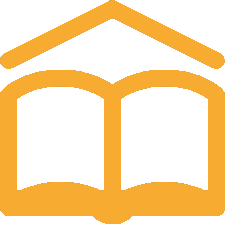 38  ж/д тупиков
Особенности района
Образовательные учреждения
карта района с системообразующими предприятиями
Наличие МАПП и ЖДПП
97,697
тыс.м
21
шт.
67,6 %
трудоспособного населения
5 276
чел. экономически активного населения
Городское население: 13 469 
Сельское население: 6 177
Муниципальный район «Забайкальский район»
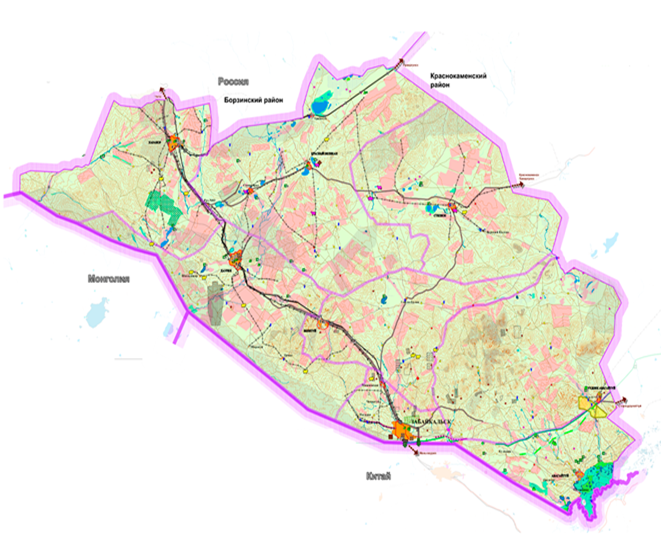 7
4
100
Количество культурно-досуговых заведений
Номерной фонд гостиниц
Количество финансово - кредитных организаций
136,08 млн.руб
456,7тыс. кв.м.
32
Площадь  жилищного фонда
Ежегодный объём жилого и нежилого строительства
карта района с крупными объектами торговли
Количество объектов общественного питания
Объекты розничной торговли: 177
 
Объекты бытового обслуживания: 48
Муниципальный район «Забайкальский район»
    ТОР “Забайкалье”
Территория опережающего социально-экономического развития «Забайкалье» создана распоряжением Правительства РФ от 31.07.2019 года № 988 на территории 22 муниципальных районов и двух городских округов Забайкальского края
1. Забайкальский логистический терминал - Общество с ограниченной ответственностью «ЗТГ ИНВВЕСТ»
2. Организация таможенного склада открытого типа - Общество с ограниченной ответственностью «Континент плюс»
3. Оборудование универсального комплекса транспортной инфраструктуры для перевалки и хранения сжиженного природного газа и прочих грузов - Общество с ограниченной ответственностью «Международный терминал Забайкальск»
4. Создание и дальнейшая эксплуатация Первого зернового железнодорожного терминала Забайкальск-Маньчжурия  - Общество с ограниченной ответственностью «Забайкальский зерновой терминал»
Количество предприятий в ТОР - 4
Площадь земель района в ТОР: 15236,275 га
Муниципальный район «Забайкальский район» Полезные ископаемые
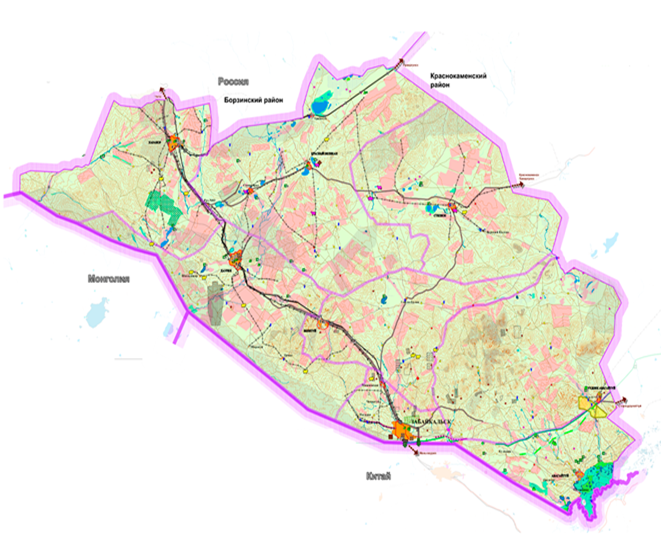 Бурый уголь
Флюорит
карта района с размещением полезных ископаемых
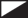 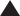 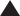 Муниципальный район «Забайкальский район» Сельское хозяйство
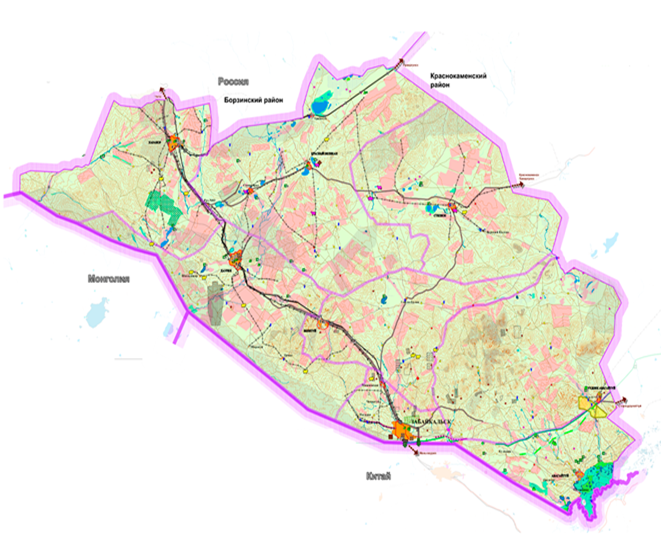 Площадь свободных с/х земель: 285 133 га
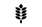 Крупные сельхозтоваропроизводители:
ИП Мелентьев В.Н.
ИП ГКФХ Доржициренов Д.Б.
ИП ГКФХ Баженов Ю.В.
ИП Баторов М.Ф.
ИП ГКФХ Исаев Е.А.
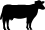 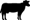 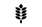 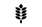 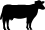 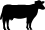 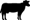 Подразделение с/х земель:
Пашни – 6 349 га
Залежи – 22 925 га
Пастбища – 203 134 га
Прочие – 10 103 га
Сенокосы – 53 107 га
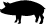 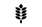 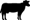 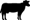 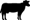 Объём произведённой продукции за 2023 год (молоко – 374,9 млн.руб., мясо – 254,6 млн.руб., яйцо – 6,27 млн.руб., зерновые культуры – 5,14 млн.руб.)
641,43 млн.руб.
Муниципальный район «Забайкальский район» Промышленность
Количество промышленных предприятий района: 12
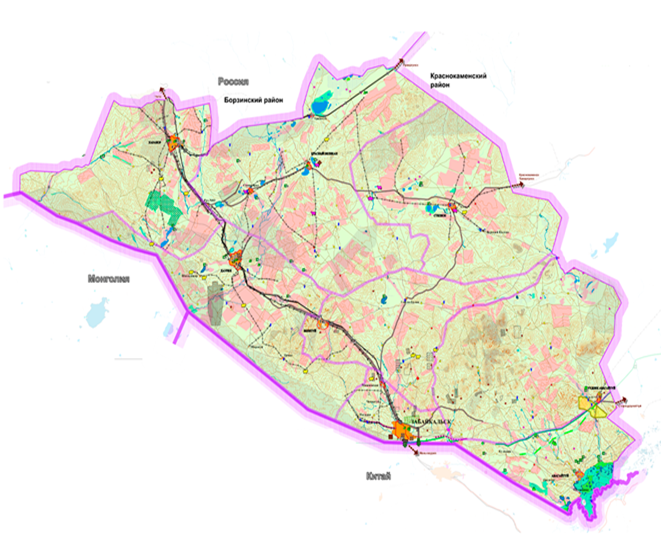 Виды предприятий района:
Энергетика – АО ЗабТЭК, АО “Читаэнерго”, МАНУ Благоустройство
Переработка – СПК Расцвет, ИП ГКФХ Бронников
Производство – ИП Элизбарян, ИП Данилова, ИП Станчу, СПК Расцвет, ИП Большакова, ИП Касумов, АУ ЗИЦ
Прочие – ООО Олерон+
карта района с расположением крупных предприятий отрасли
Объём промышленного производства за 2023 год: 417,59 млн.рублей
Информация о свободных земельных участках, строениях, помещениях
Муниципальный район «Забайкальский район»              Проекты, которым требуется поиск инвестора
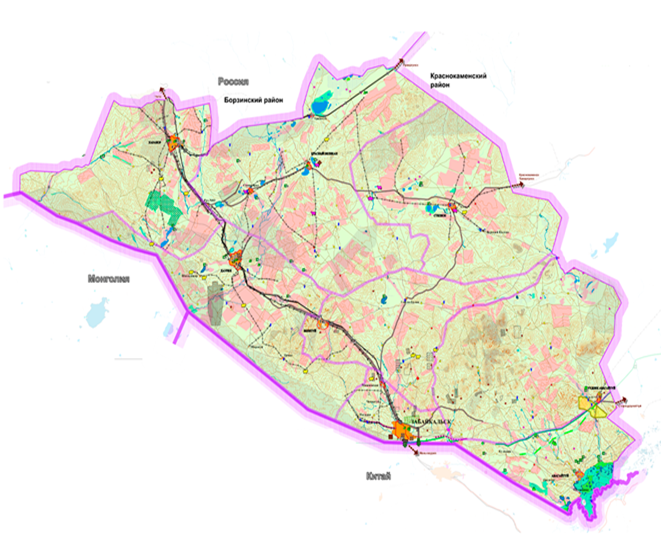 Производство мясных полуфабрикатов
карта района с указанными инвестплощадками
Инициатор проекта – поиск инвестора
Объём инвестиций – 3500,0 тыс. рублей
Срок окупаемости – 18 месяцев
Свободная ниша, сбыт готовой продукции – супермаркеты, общепит, общепит учреждений социальной сферы
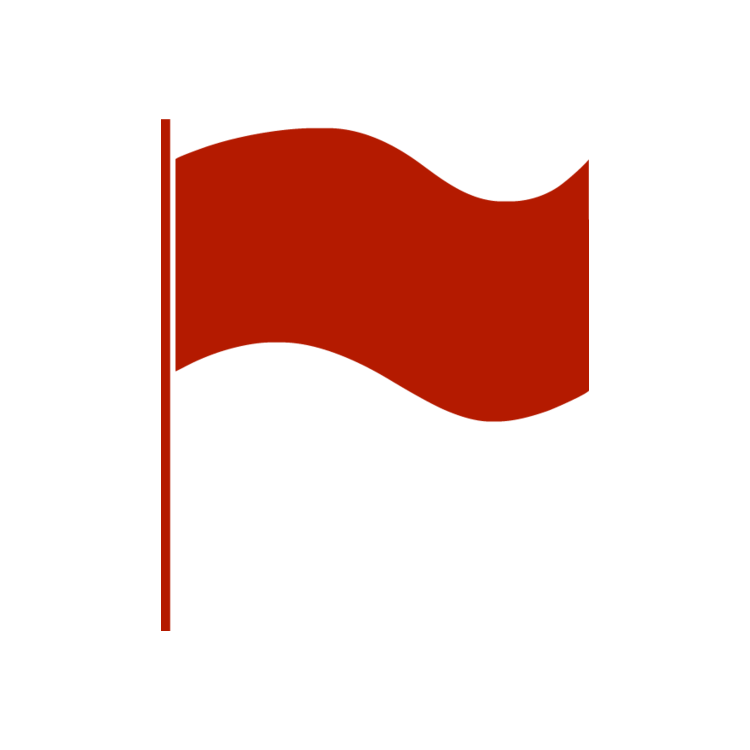 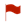 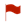 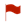 Строительство убойного цеха
Строительство гостиницы на 42 номера (116 мест) в пгт.Забайкальск
Инициатор проекта – поиск инвестора
Объём инвестиций – 51375,1 тыс. рублей
Срок окупаемости – 19 месяцев
Текущая ситуация – отсутсвие достаточного количесва коллективных средств размещения
Инициатор проекта – поиск инвестора
Объём инвестиций – 10558,5 тыс. рублей
Срок окупаемости – 18 месяцев
Текущая ситуация - На территории муниципального района "Забайкальский район" не имеется убойных пунктов, что в свою очередь приводит к невозможности осуществлять забой скота и реализацию продукции, гражданам и организациям приходится выезжать за пределы района и вывозить животных для убоя, что приводить к увеличению затрат и стоимости продукции
Муниципальный район «Забайкальский район»              Проекты, которым требуется поиск инвестора
Детский развивающий центр в пгт.Забайкальск
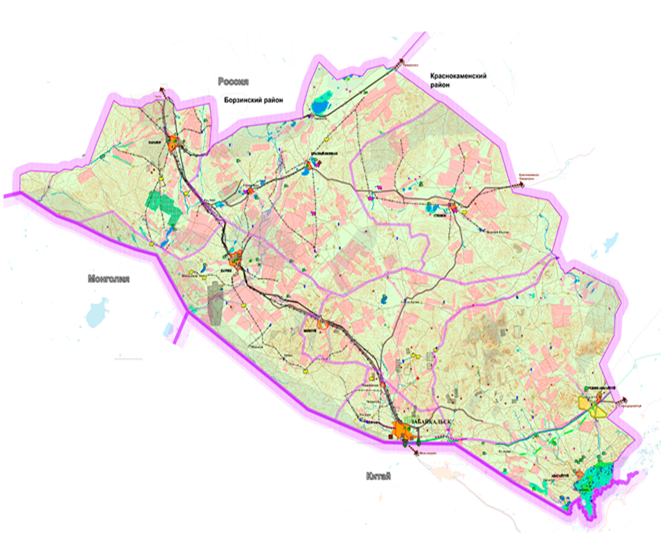 Инициатор проекта – поиск инвестора
Объём инвестиций – 2475,0 тыс. рублей
Срок окупаемости – 16 месяцев
Текущая ситуация - Численность школьников в пгт. Забайкальск 2059 человек, численность воспитанников детских садов 853 человека. В поселке 3 учреждения дополнительного образования, в которых обучается всего 587 детей, соответственно охват детей дополнительным образованием составляет 20%.
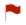 Пассажирские перевозки по маршруту Забайкальск – Билитуй - Даурия
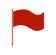 Инициатор проекта – поиск инвестора
Объём инвестиций – 6202,8 тыс. рублей
Срок окупаемости – 20 месяцев
Текущая ситуация - На сегодняшний день в районе отсутствует транспортное (пассажирское) обслуживание населения между поселениями и районным центром.